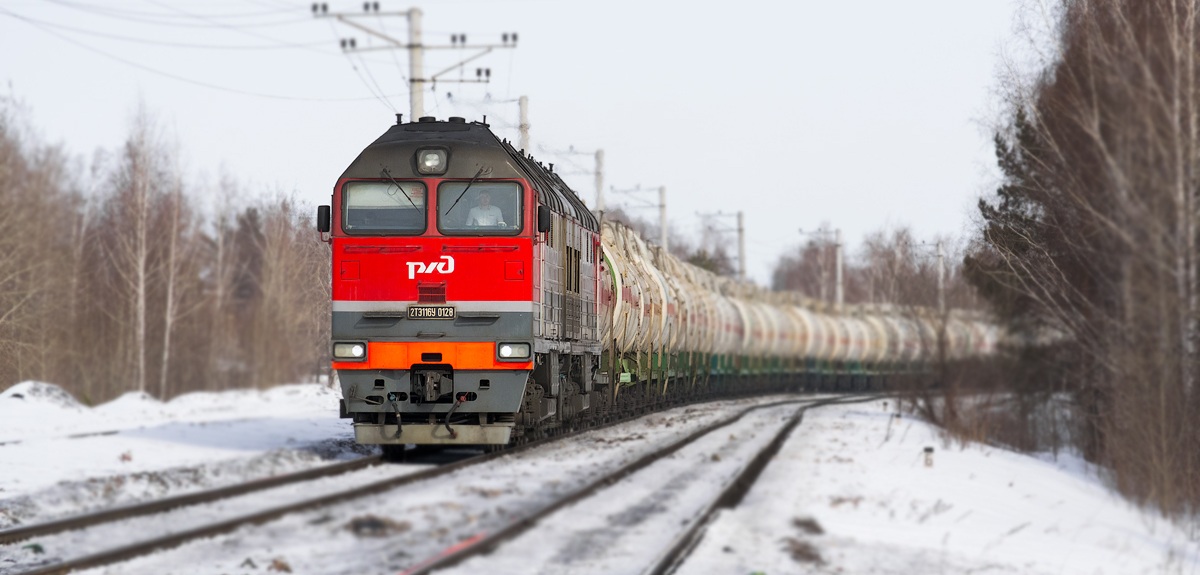 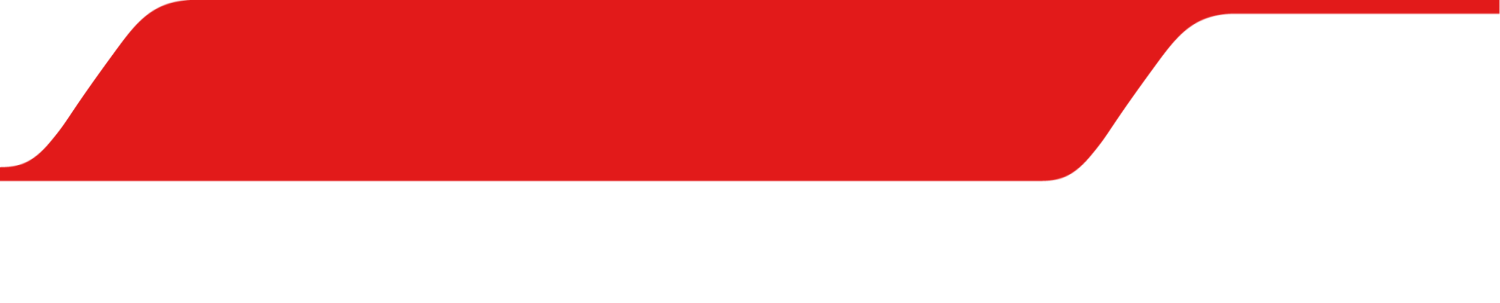 ИТОГИ РАБОТЫ СВЕРДЛОВСКОЙ ЖЕЛЕЗНОЙ ДОРОГИ
Миронов Алексей Юрьевич
начальник Свердловской железной дороги
|08.06.2015| Свердловская железная дорога
СВЕРДЛОВСКАЯ ЖЕЛЕЗНАЯ ДОРОГА
Ямало-ненецкий автономный округ
Н. Уренгой
Приобье
Ханты-мансийский автономный округ - Югра
Сургут
Пермский
Край
Нижневартовск
Соликамск
Устье-Аха
Серов
Свердловская
Область
Тобольск
Пермь
Чепца
Тюменская
 область
Нижний Тагил
Удмуртия
Тюмень
Омская
область
Екатеринбург
Челябинская область
Называевская
2
|08.06.2014 | Свердловская железная дорога
Укомплектованность ведущих профессий
Укомплектованность по ведущим профессиям СВЕРД ж.д. -  98,9%
3
Текучесть персонала в 2015 году
-0,5%
-1,2%
-0,2%
4
ПОГРУЗКА, МЛН. ТОНН
МАЙ 2015 ГОДА
5 МЕСЯЦЕВ 2015 ГОДА
12 МЕСЯЦЕВ 2015 ГОДА
погрузка 11,8 млн. тонн(-1,5% или -0,2 млн. тонн к маю 2014 года)
 Среднесуточная погрузка380,1 тыс.тонн
погрузка 56,1 млн. тонн(+1,3% или +0,7 млн. тонн к 5 месяцам 2014 года)
 Среднесуточная погрузка371,7  тыс.тонн
погрузка 135,5 млн. тонн(+1,3% или +1,7 млн. тонн к 12 месяцам 2014 года)
Среднесуточная погрузка 371,2  тыс.тонн
5
[Speaker Notes: ТЦФТО – 11.12.2014]
ГРУЗООБОРОТ, МЛРД. ТАРИФНЫХ Т-КМ
МАЙ 2015 ГОДА
5 МЕСЯЦЕВ 2015 ГОДА
12 МЕСЯЦЕВ 2015 ГОДА
Грузооборот (без учета иных собственников  
в порожнем состоянии) 
16 млрд. ткм(-4,7% или -141,2 млн. ткм к 2014 г)
Среднесуточный грузооборот  
516,4 млн.ткм
Грузооборот (с учетом вагонов 
иных собственников в порожнем 
состоянии ) 21 млрд. ткм 
(-3,5%, -103,9 млн. ткм к 2014 г).
Грузооборот (без учета иных собственников  
в порожнем состоянии) 
82 млрд. ткм(+3,5% или +2,8 млрд. ткм к 2014 г)
Среднесуточный грузооборот  
542,9 млн.ткм
Грузооборот (с учетом вагонов 
иных собственников в порожнем 
состоянии ) 106,7 млрд. ткм 
(+3,1%, +3,2 млрд. ткм к 2014 г).
Грузооборот 194,5 млн. тонн(+1% или +1,8 млн. ткм к 12 месяцам 2014 года)
Среднесуточный грузооборот532,9 млн. ткм
6
[Speaker Notes: ТЦФТО – 11.12.2014]
ПОГРУЗКА ПО СУБЪЕКТАМ РОССИЙСКОЙ ФЕДЕРАЦИИ
ЗА 5 мес. 2015, МЛН. ТОНН
-1,9%
-7,7%
+35,3%
+4,8%
+35,9%
+2,7%
+0,3%
+2,1%
-4,0%
-1,0%
7
[Speaker Notes: ТЦФТО – 040615]
ПОГРУЗКА ПО РЕГИОНАМ ОБСЛУЖИВАНИЯ
ЗА 5 мес. 2015, МЛН. ТОНН
в т.ч. черные металлы
ПЕРМСКИЙ РЕГИОН
5 мес. 2014
-2,4%
-5,4%
+17,8%
+7,3%
5 мес. 2015
в т.ч. удобрения
НИЖНЕТАГИЛЬСКИЙ РЕГИОН
ПЕРМЬ
в т.ч. нефть
-2,7%
Н-ТАГИЛ
СУРГУТСКИЙ РЕГИОН
+18,2%
СУРГУТ
в т.ч. цветная руда
ЕКАТЕРИНБУРГСКИЙ РЕГИОН
+2,6%
ЕКАТЕРИНБУРГ
-10,6%
ДРУЖИНИНО
ТОБОЛЬСК
в т.ч. строительные
ТЮМЕНЬ
ТЮМЕНСКИЙ РЕГИОН
в т.ч. нефть
К-УРАЛЬСКИЙ
-26,7%
+34,8%
+38,2%
ОП  46 КМ
8
[Speaker Notes: ТЦФТО – 040615]
ПОГРУЗКА ПО ТЮМЕНСКОМУ РЕГИОНУ ЗА 5 мес. 2015, МЛН. ТОНН
ВСЕГО
НЕФТЬ
ХИМИКАТЫ
+34,8%
+6,8%
+38,2%
В ТОМ ЧИСЛЕЗАО Антипинский НПЗ
ст. Туринский, Войновка
В ТОМ ЧИСЛЕ
ЗАО СИБУР-ТРАНС
ст. ТОБОЛЬСК
ЧЕРНЫЕ МЕТАЛЛЫ
+101,5%
+10,6%
+37,0%
9
[Speaker Notes: ТЦФТО – 040615]
ПОГРУЗКА СУРГУТСКОГО РЕГИОНА В ПЕРИОД С 1978 ПО 2015 г.г., АБС. МЛН. ТОНН
10
[Speaker Notes: ТЦФТО – 040615]
ПОРОДОВАЯ ПОГРУЗКА ЗА 5 мес. 2015, МЛН. ТОНН
+2,5%
+14,8%
-2,6%
+3,3%
+3,9%
-24,9%
11
[Speaker Notes: ТЦФТО – 040615]
ДЕЙСТВУЮЩИЕ ПЕРЕВОЗКИ ПО РАСПИСАНИЮ ЗА 5 мес. 2015
По расписанию
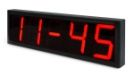 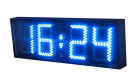 ГО
ГП
Соликамск - Забайкальск (Эксп.),Березники-Сорт. – Автово (Эксп.)
Качканар – Смычка, Благодать – Смычка, Бокситы – Благодать
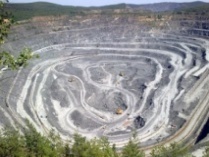 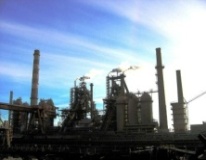 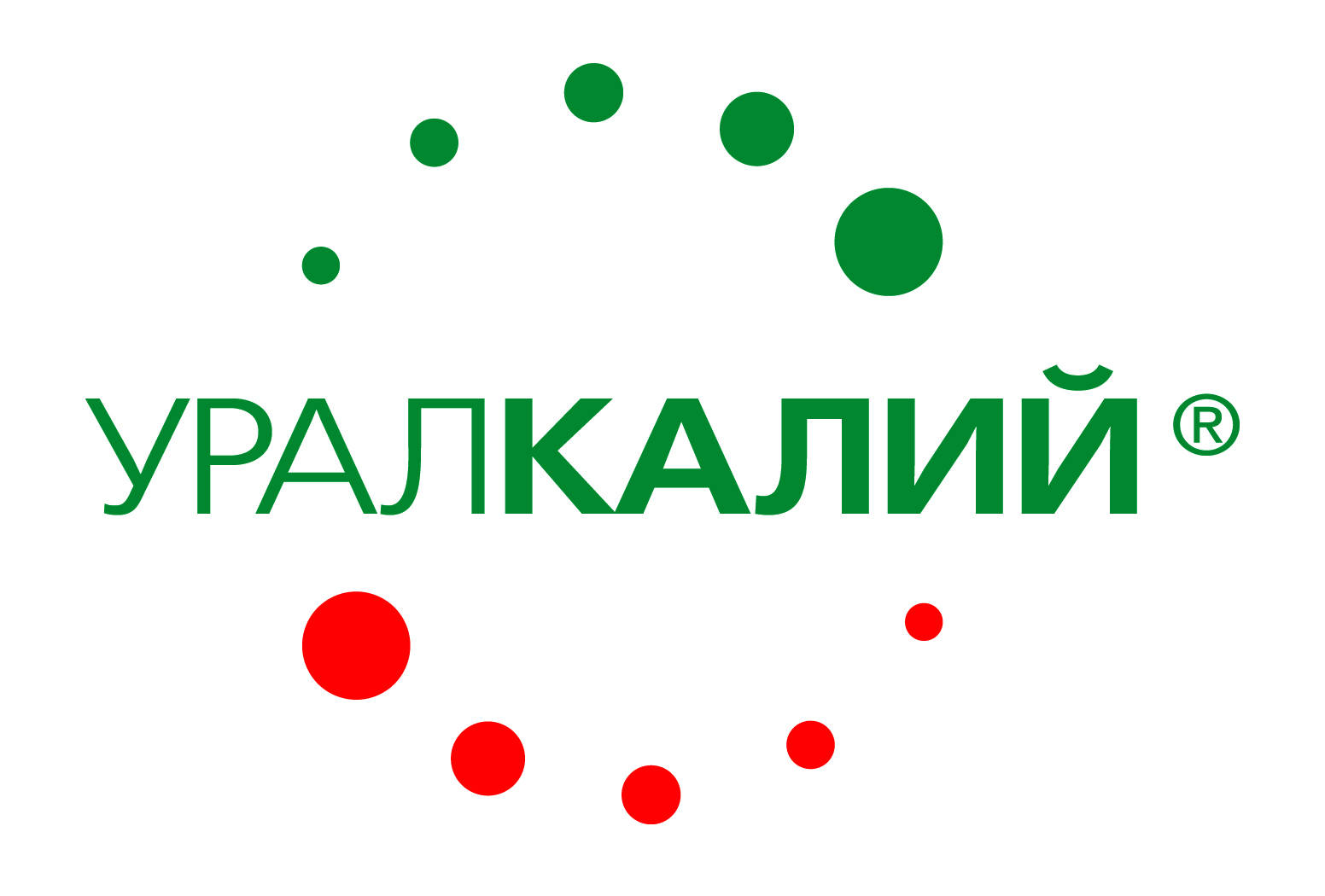 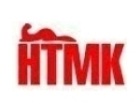 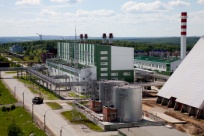 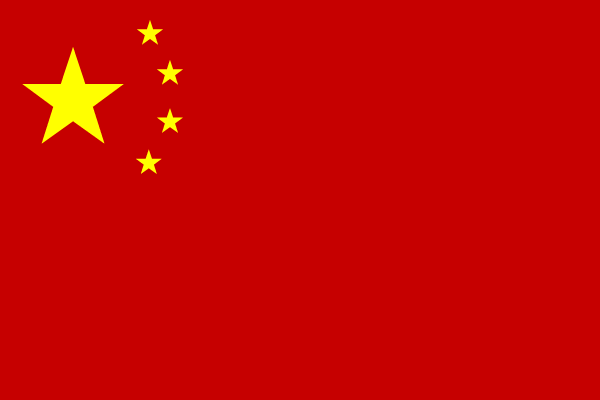 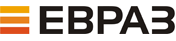 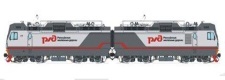 Перевезено маршрутов:
                         тыс.тонн:
 Дополнительный доход:
 Сокращение оборота (в сред.):
 Высвобождение ПС:
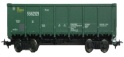 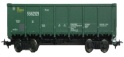 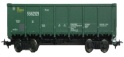 Перевезено: 205 марш.
                         917 тыс. тонн
 Дополнительный доход: 16,9 млн. руб.
 Сокращение срока доставки на 30 %
1 140 марш.
3,3 млн. тонн
18,51 млн. руб.
18,4% (  с        3,7 до 1,4)
285 ваг. (  с     887 до 602)
Ноябрьск II – Зелецино, Копылово, Каучук, Осенцы; Тобольск – Лужская
Ивдель 1 - Приобье
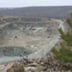 Щебень 
Полуночное-1
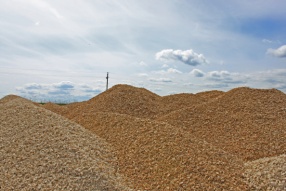 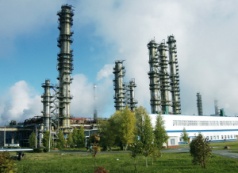 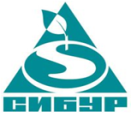 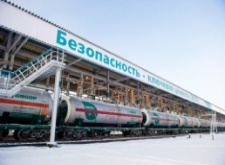 Перевезено маршрутов:
                         тыс.тонн:
 Дополнительный доход:
 Сокращение оборота (в сред.):
 Высвобождение ПС:
282 марш.
945 тыс. тонн
34,1 млн. руб.
45,3 % (      с  7,5 до 4,1)
250 ваг. (       с  576 до 326)
Перевезено: 77 марш.
                         82 тыс. тонн
 Дополнительный доход 0,78 млн. руб.
 Сокращение срока доставки на 30 %
Всего перевезено: 5,87 млн. тонн. Всего доп. доход: 77,13 млн. рублей. Высвобождено 535 ваг. Срок доставки сокращен на 31,2 %
12
[Speaker Notes: ТЦФТО – 040615]
ВЫПОЛНЕНИЕ БЮДЖЕТНОГО ЗАДАНИЯ ПО КАЧЕСТВЕННЫМ ПОКАЗАТЕЛЯМ ИСПОЛЬЗОВАНИЯ ПОДВИЖНОГО СОСТАВА
13
[Speaker Notes: 05.03.2014]
ВЫПОЛНЕНИЕ БЮДЖЕТНОГО ЗАДАНИЯ ПО КАЧЕСТВЕННЫМ ПОКАЗАТЕЛЯМ ИСПОЛЬЗОВАНИЯ ПОДВИЖНОГО СОСТАВА (ЗА 5 МЕСЯЦЕВ 2015 ГОДА)
+10,7%
+12,8%
+9%
+8,8%
+0,9%
+0,9%
-1%
+6,1%
-0,3 пп
+0,5%
-0,2 пп
+3,7%
14
[Speaker Notes: 05.03.2014]
Станция Екатеринбург-Сортировочный
показатели работы за 5 месяцев 2015 года
Переработка 
нечетной горки
4
5
4
4
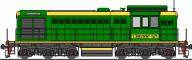 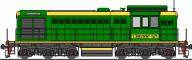 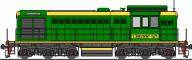 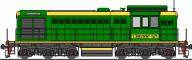 8 п. вм.<71в.

27 п. вм. 71-99в.
6 п. вм.<71в.

6 п. вм. 71-99в.
параметр 
накопления
5,15
8 п. вм.<71в.

7 п. вм. 71-99в.
П - 13
Ф - 13
В =
В =
П - 25
Ф - 25
В =
П - 13
Ф - 13
В =
П - 32
Ф - 32
8 п. вм.<71в.
5 п. вм. 71-99в.
Простои
12 п. вм.<71в.
6 п.    вм. <71в.

5 п.    вм. 71-99в.
1 п.    вм. > 100в.
22 п. вм. 71-99в.
Переработка 
четной горки
Причины перепростоя:
 ожидание лок. бригады    – 37,1%
 ожидание локомотива       – 30,5%
технологические «окна»     – 16,6%
 перелом веса                         – 13%
неприем участков                  –  1%
Причины перепростоя:
- ожидание лок. бригады – 48%
- ожидание локомотива   – 34%
- технологические «окна» – 12,5%
- неприем участков             – 3,5%
ИНВЕНТАРНЫЙ ПАРК СВЕРДЛОВСКОЙ ДИРЕКЦИИ ТЯГИ                                                                   В КОНСТРУКЦИОННЫХ ЕДИНИЦАХ
Электровозы
865
50,2%
Тепловозы
859
49,8%
16
[Speaker Notes: 06.03.2014]
ОБНОВЛЕНИЕ ПАРКА ЛОКОМОТИВОВ
17
[Speaker Notes: 05.03.2014]
ПАССАЖИРСКИЕ ПЕРЕВОЗКИ ЗА 5 МЕСЯЦЕВ 2015 ГОДА
-7,4%
-3,8%
18
[Speaker Notes: 02.04.2014]
ИНВЕСТИЦИОННАЯ ПРОГРАММА СВЕРДЛОВСКОЙ ЖЕЛЕЗНОЙ ДОРОГИ
МЛРД. РУБЛЕЙ
19
[Speaker Notes: Исправлено 01.12.2014]
ВЫПОЛНЕНИЕ РАБОТ ПО КАПИТАЛЬНОМУ РЕМОНТ ПУТИ НА 1 ИЮНЯ 2015 ГОДА
МОДЕРНИЗАЦИЯ (РЕКОНСТРУКЦИЯ) ВЕРХНЕГО СТРОЕНИЯ ПУТИ, КМ
ГОДОВОЙ ПЛАН
УКЛАДКА РШР
УКЛАДКА ПЛЕТЕЙ
-49%
КРС, КМ
СР, КМ
+221%
-26%
СМЕНА СТРЕЛОЧНЫХ ПЕРЕВОДОВ
Железобетон
Дерево
+7,3%
-28%
20
[Speaker Notes: 05.03.2014]
ОСНОВНЫЕ ИНВЕСТИЦИОННЫЕ ПРОЕКТЫ
СВЕРДЛОВСКОЙ ЖЕЛЕЗНОЙ ДОРОГИ
До 2020 года инвестиции в развитие Свердловской железной дороги составят
266 млрд. рублей
Ямало-ненецкий автономный округ
Строительство на участке Ульт-Ягун - Коротчаево:
 14 разъездов
Коротчаево
Ханты-мансийский автономный округ - Югра
Приобье
Сургут
Строительство вторых путей на участке Тобольск-Сургут 
217 км
Пермский
Край
Нижневартовск
Строительство  3-го пути 
Пермь-Менделеево
81км
Соликамск
Устье-Аха
Нижний Тагил
Строительство 
3-го пути
Косулино-Тюмень 
290км
Свердловская
Область
Тобольск
Менделеево
Развитие Тюменского узла
Пермь
Тюмень
Тюменская область
Развитие Екатеринбургского узла
Называевская
Екатеринбург
21
ИСПОЛНЕНИЕ НАЛОГОВЫХ ОБЯЗАТЕЛЬСТВ ПЕРЕД БЮДЖЕТОМ И
ГОСУДАРСТВЕННЫМИ ВНЕБЮДЖЕТНЫМИ ФОНДАМИ (МЛРД.РУБЛЕЙ)
ЗА ЯНВАРЬ-МАЙ 2015 ГОДА
+55%
+25%
+2%
РЕГИОНАЛЬНЫЕ 
И МЕСТНЫЕ БЮДЖЕТЫ
ИТОГО В КОНСОЛИДИРОВАННЫЙ БЮДЖЕТ
ГОСУДАРСТВЕННЫЕ ВНЕБЮДЖЕТНЫЕ ФОНДЫ
22
[Speaker Notes: 06.05.2014]
Объем закупаемой продукции для нужд ОАО «РЖД» В 2015 ГОДУ
-18%
*-без учета подвижного состава
23
[Speaker Notes: 06.05.2014]
ДИНАМИКА СРЕДНЕМЕСЯЧНОЙ ЗАРАБОТНОЙ ПЛАТЫ РАБОТНИКОВ ДОРОГИ ЗА 
5 МЕСЯЦЕВ 2015 ГОДА
24
[Speaker Notes: 05.03.2014]
ДИНАМИКА СРЕДНЕМЕСЯЧНОЙ ЗАРАБОТНОЙ ПЛАТЫ РАБОТНИКОВ ВЕДУЩИХ ПРОФЕССИЙ ЗА 2003-2015 ГГ, ТЫС.РУБЛЕЙ
25
[Speaker Notes: 06.03.2014]
ОБЕСПЕЧЕНИЕ БЕЗОПАСНОСТИ ДВИЖЕНИЯ ПОЕЗДОВ СОБЫТИЯ, СВЯЗАННЫЕ С НАРУШЕНИЕМ ПРАВИЛ БЕЗОПАСНОСТИ ДВИЖЕНИЯ ЗА 5 МЕСЯЦА 2015 ГОДА
-0,98%
-12%
-25%
-18%
+13%
26
[Speaker Notes: 04.03.2014]
ПРОИЗВОДСТВЕННЫЙ ТРАВМАТИЗМ ЗА 5 МЕСЯЦЕВ 2015 ГОДА
ПО ДОРОГЕ:
ПО РЖД:
-55,6%
-63,6%
-34%
-33%
ВСЕГО
ПОСТРАДАЛО
СМЕРТЕЛЬНО
ТЯЖЕЛЫЕ ТРАВМЫ
ВСЕГО
СМЕРТЕЛЬНО
НЕПРОИЗВОДСТВЕННЫЙ ТРАВМАТИЗМ
-28%
-36%
ВСЕГО
СМЕРТЕЛЬНО
27
[Speaker Notes: 02.01.2015]
CВЕРДЛОВСКАЯ ЖЕЛЕЗНАЯ ДОРОГА
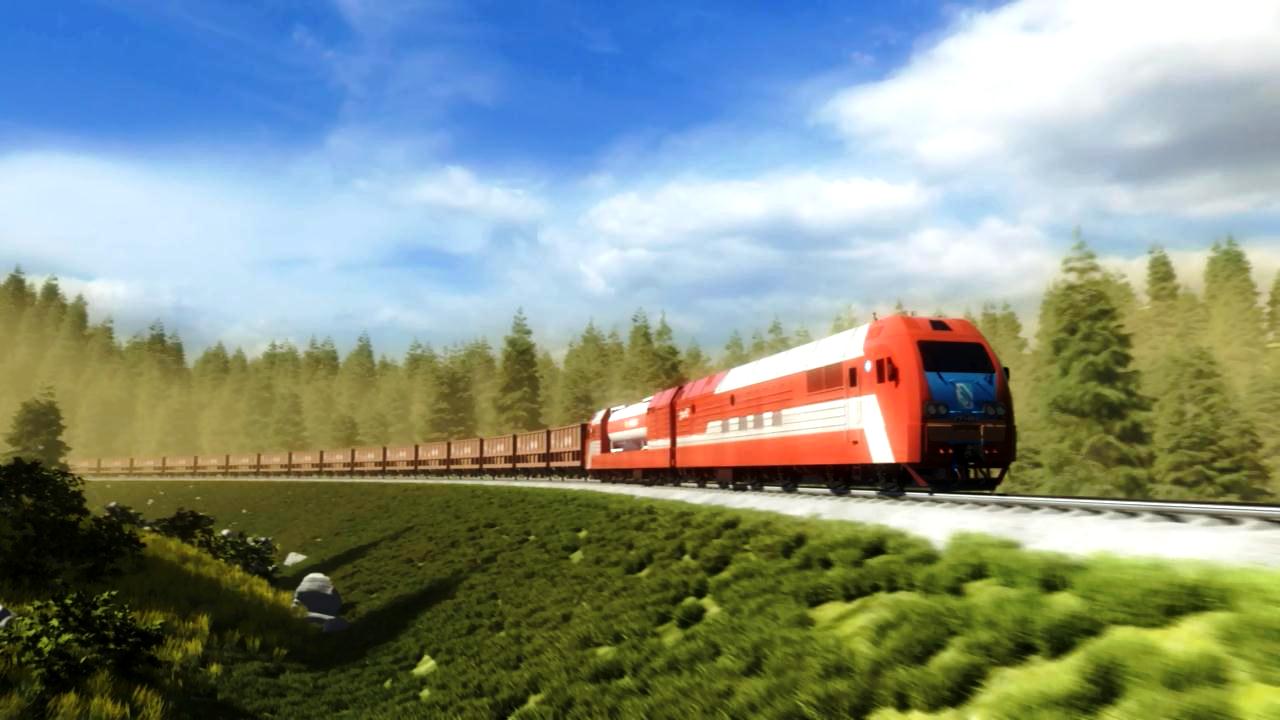 СПАСИБО ЗА ВНИМАНИЕ!
Свердловская железная дорога

620013, Россия, Екатеринбург, ул. Челюскинцев, 11
тел.: +7 (343) 358-20-00, факс: +7 (343) 358-48-48
svzd.rzd.ru
28
|08.06.2015| Свердловская железная дорога